1.Who is your mother’s husband.
2. Who is your father’s sister?
3. Who is your father’s wife?
4. The girl, who was born before you and also is your child’s parents?
5. A man, who is your father’s brother?
6. The feeling of everyone when being with their family?
1
F
A
T
H
E
R
1
2
A
U
N
T
2
3
M
O
T
H
E
R
3
4
S
I
S
T
E
R
4
5
5
U
N
C
L
E
6
6
H
A
P
P
Y
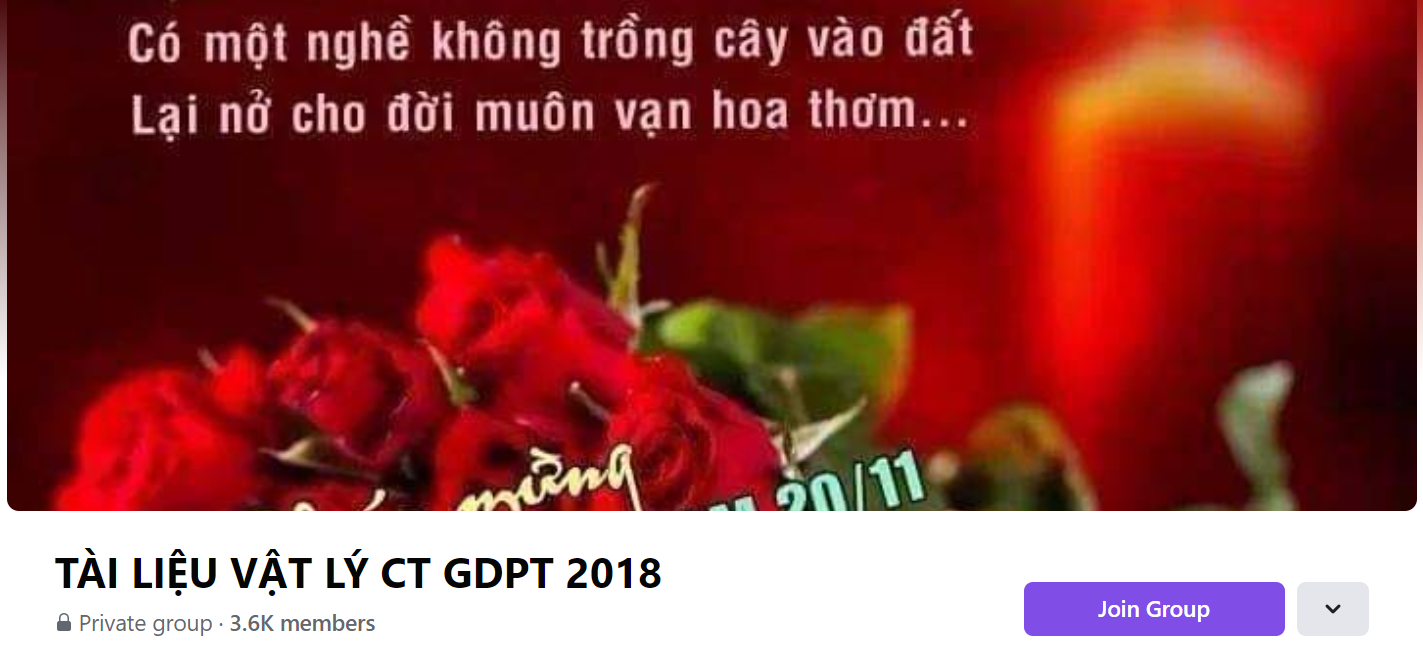 SƯU TẦM: ĐOÀN VĂN DOANH, NAM TRỰC, NAM ĐỊNH
LINK NHÓM DÀNH CHO GV BỘ MÔN VẬT LÝ TRAO ĐỔI TÀI LIỆU VÀ CHUYÊN MÔN CT 2018
https://www.facebook.com/groups/299257004355186